Chương 4
OXi - Không khí
Oxi có những tính chất gì? Oxi có vai trò như thế nào trong cuộc sống?
Sự ôxi hóa, sự cháy là gì?
Phản ứng hóa hợp, phản ứng phân hủy là gì?
Điều chế oxi như thế nào?
Không khí có thành phần như thế nào?
CHƯƠNG 4: OXI – KHÔNG KHÍ

BÀI 24: TÍNH CHẤT CỦA OXI (TIẾT 1)
ỨNG DỤNG CỦA OXI TRONG CUỘC SỐNG
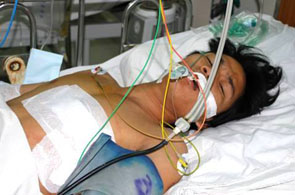 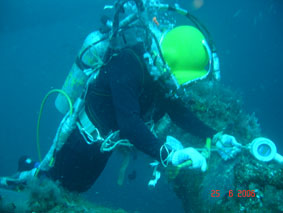 Bệnh nhân cấp cứu
Thợ lặn
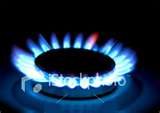 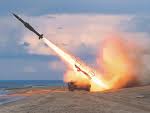 Bếp gaz cháy
Tên lửa
Sơ đồ tỉ lệ(%) về thành phần khối lượng của các  nguyên tố trong vỏ Trái Đất
Nhôm: 7,5%
Sắt: 4,7%
Các nguyên tố còn lại :12,6%
Oxi là nguyên tố hóa học phổ biến chiếm 49,4% khối lượng vỏ Trái Đất
Trong tự nhiên oxi tồn tại ở những dạng:
-Trong tự nhiên oxi tồn tại 2 dạng:
+ Đơn chất: khí O2 có nhiều trong không khí.
+ Hợp chất: nguyên tố O2 có nhiều trong nước, đường, quặng, đất, đá, động vật, thực vật,…
d
O2
KK
=
32/29  ~1,1
~
KHÔNG
KHÍ
OXI
I.TÍNH CHẤT VẬT LÝ
Oxi nặng hơn không khí
MKK =29 (g)
Moxi = 32 (g)
Một lít nước ở 20℃ hòa tan được 31 ml khí oxi. Có chất khí (thí dụ amoniac) tan được 700 lít trong 1 lít nước… Vậy khí oxi là chất  tan nhiều hay tan ít trong nước?
Oxi là chất ít tan trong nước
Quan sát ống 
nghiệm đựng oxi lỏng 
ở hình bên
và nhận xét 
màu sắc
-Oxi hóa lỏng ở  -183 ℃
- Oxi lỏng có màu xanh nhạt.
Bài tập 6 (SGK tr.84): Giải thích tại sao: 
Khi nhốt một  con dế mèn (hoặc một con châu chấu) vào một lọ nhỏ rồi đậy nút kín, sau một thời gian con vật sẽ chết dù có đủ thức ăn?


b) Người ta phải bơm sục không khí vào các bể nuôi cá cảnh  hoặc các chậu, bể chứa cá sống ở các cửa hàng bán cá?
Trả lời:Động vật và con người ngoài thức ăn còn cần có khí oxi để duy trì sự sống. Khi ta nhốt con dế mèn (hay con châu chấu) trong một bình nhỏ kín một thời gian thì lượng oxi sẽ hết vì để hô hấp. Do đó con vật sẽ chết dù có đủ thức ăn.
Trả lời:Oxi tan ít trong nước, nên các động vật dưới nước mới có thể sống. Nhưng khi ta nuôi cá cảnh hay các chậu, bể cá chứa sống ở cửa hàng bán cá thì không gian nhỏ, lượng cá nhiều. Vì vậy ta cần nhiều oxi để cá hô hấp, từ đó người ta phải sục không khí để oxi trong không khí có thể hòa tan vào nước và duy trì sự sống cho cá.
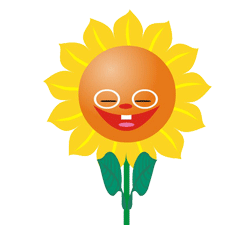 Hoan hô …! Đúng rồi …!
Tiếc quá …! 
Bạn chọn sai rồi …!
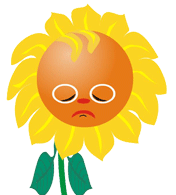 Tìm câu nhận định Đúng nhất về tính chất vật lí của O2:
A
Chất khí không màu,nhẹ hơn không khí,tan nhiều trong nước.
B
Chất khí không màu,không mùi,nặng hơn không khí,ít tan trong nước,oxi lỏng màu xanh nhạt,hóa lỏng -183℃
C
Chất lỏng không màu,nhẹ hơn không khí,ít tan trong nước
D
Chất khí không màu,có mùi,ít tan trong nước,nặng hơn không khí
II.Tính chất hóa học:
1.Tác dụng với phi kim:
Với lưu huỳnh:
 Thí nghiệm
Đưa muỗng sắt có chứa bột lưu huỳnh vào ngọn lửa đèn cồn cho đến khi lưu huỳnh nóng chảy.
Sau đó đưa lưu huỳnh đang cháy vào lọ có chứa khí oxi.
Phiếu học tập số 1
-B1: Đốt muỗng sắt chứa lưu huỳnh ngoài không khí.
- B2:Đưa muỗng sắt chứa lưu huỳnh đang cháy vào lọ chứa oxi.
to
Phiếu học tập số 1
Không có hiện tượng xảy ra
- S cháy với ngọn lửa nhỏ màu xanh nhạt
- B1:Đốt muỗng sắt chứa lưu huỳnh ngoài không khí.
- S t/d với khí O2 sinh ra SO2(Sunfurơ)
- S cháy trong O2 mãnh liệt hơn, sinh ra khí mùi hắc(SO2) và rất ít (SO3).
- B2:Đưa muỗng sắt chứa lưu huỳnh đang cháy vào lọ chứa oxi.
S(r)+O2(k)         SO2(r)
(Vàng)          (Trắng)
b.Với photpho:
Thí nghiệm
Đưa muỗng sắt có chứa bột photpho đỏ vào ngọn lửa đèn cồn cho đến khi photpho nóng chảy.
Sau đó đưa photpho đỏ đang cháy vào lọ có chứa khí oxi.
Phiếu học tập số 2
- B2:Đốt muỗng sắt chứa phốt pho ngoài không khí.
- B3:Đưa muỗng sắt chứa phốt pho đang cháy vào lọ chứa oxi.
to
Phiếu học tập số 2
- Không có phản ứng hóa học xảy ra.
- Đốt muỗng sắt chứa phốtpho đỏ ngoài không khí.
- P cháy với ngọn lửa sáng yếu
- P cháy trong O2 mãnh liệt với ngọn lửa sáng chói, tạo ra khói trắng dày đặc bám vào thành lọ dưới dạng bột trắng.
P t/d với khí O2 sinh ra P2O5(đi phot pho penta oxit)
- Đưa muỗng sắt chứa phốtpho đỏ đang cháy vào lọ chứa oxi.
4P(r)+5O2(k)      2P2O5(r)
(Đỏ)              (Trắng)
Là chất khí không màu, không mùi , 
ít tan trong nước, nặng hơn không khí
Củng cố:
Oxi
+ Phi kim
+ S
+ P
SO2
P2O5
(Đi phôt pho penta oxit)
(Lưu huỳnh đi oxit)
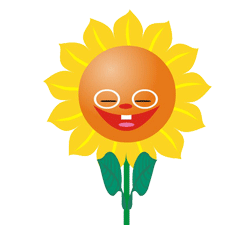 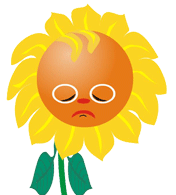 Hoan hô …! Đúng rồi …!
Tiếc quá …! 
Bạn chọn sai rồi …!
2. Chọn phương án đúng:
Thể tích khí oxi cần dùng ở ĐKTC để đốt cháy hết 3,2 gam bột lưu huỳnh là:
A. 11,2 lít
C. 33,6 lít
B. 2,24 lít
D. 4,48 lít
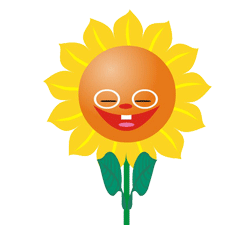 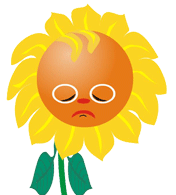 Hoan hô …! Đúng rồi …!
Tiếc quá …! 
Bạn chọn sai rồi …!
2. Chọn phương án đúng:
Đốt cháy hoàn toàn 6,4g lưu huỳnh trong bình đựng oxi.Tính khối lượng chất tạo thành?
A. 3,2g
C. 12,8g
D. 5,6g
B. 6,4g
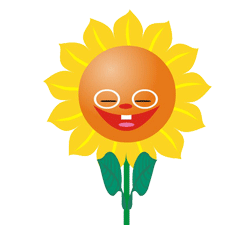 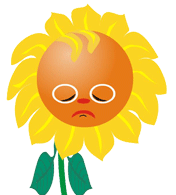 Hoan hô …! Đúng rồi …!
Tiếc quá …! 
Bạn chọn sai rồi …!
2. Chọn phương án đúng:
Đốt cháy hoàn toàn 6,2g photpho trong bình đựng oxi.Tính khối lượng chất tạo thành?
A. 12,4g
B. 14,2g
D. 1,24g
C. 1,42g
a)    … P		+ ……..		… P2O5
b)     ………	+ O2			                 SO2
c)     … H2		+ O2			 ………..
d)    ……..		+ ……..		CO2
to
to
to
to
3. Chọn những chất và hệ số thích hợp điền vào chỗ trống trong các phương trình phản ứng sau:
to
to
to
to
3. Chọn những chất và hệ số thích hợp điền vào chỗ trống trong các phương trình phản ứng sau:
2
5O2
4
a)    … P	+ …….		… P2O5
S
b)     ………+ O2			SO2
2H2O
c)     … H2	+ O2			 ………..
2
O2
C
d)    ……..	+ ……		CO2
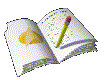 Dặn dò:
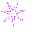 Học kĩ nội dung bài
Làm các bài tập 5 SGK - tr 84, 24.8 SBT vào vở bài tập.
Xem trước phần tiếp theo của bài.
CẢM ƠN QUÝ THẦY CÔ VÀ CÁC EM ĐÃ HỌC SINH ĐÃ CHÚ Ý LẮNG NGHE!